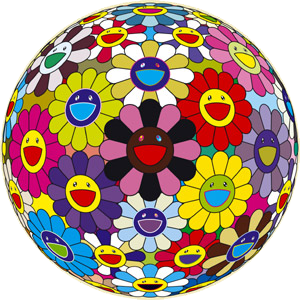 à la manière de Takashi Murakami
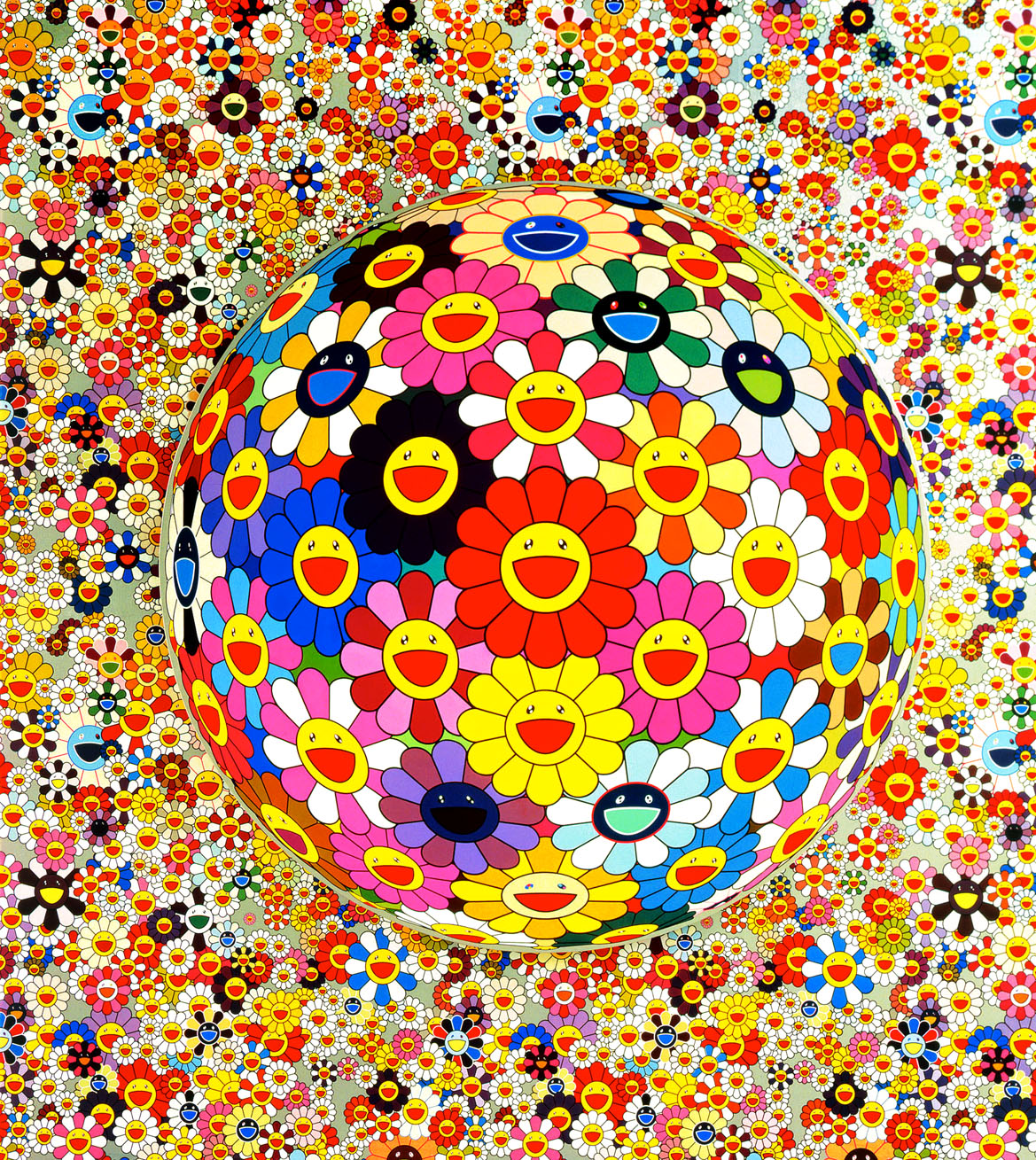 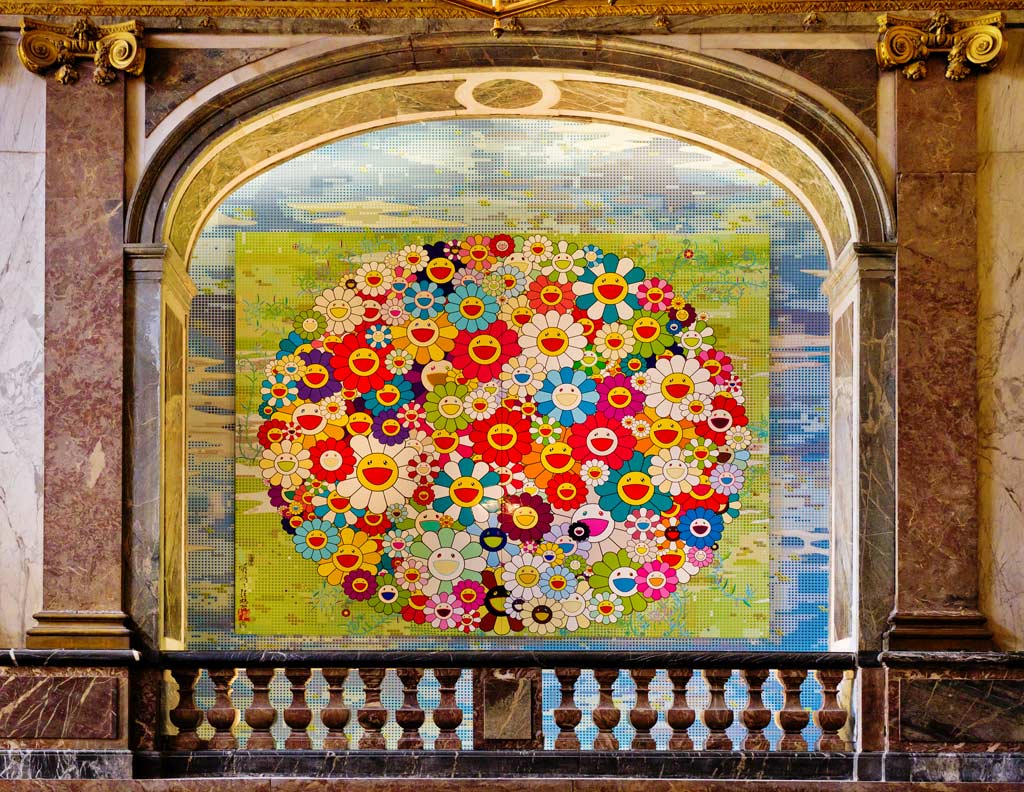 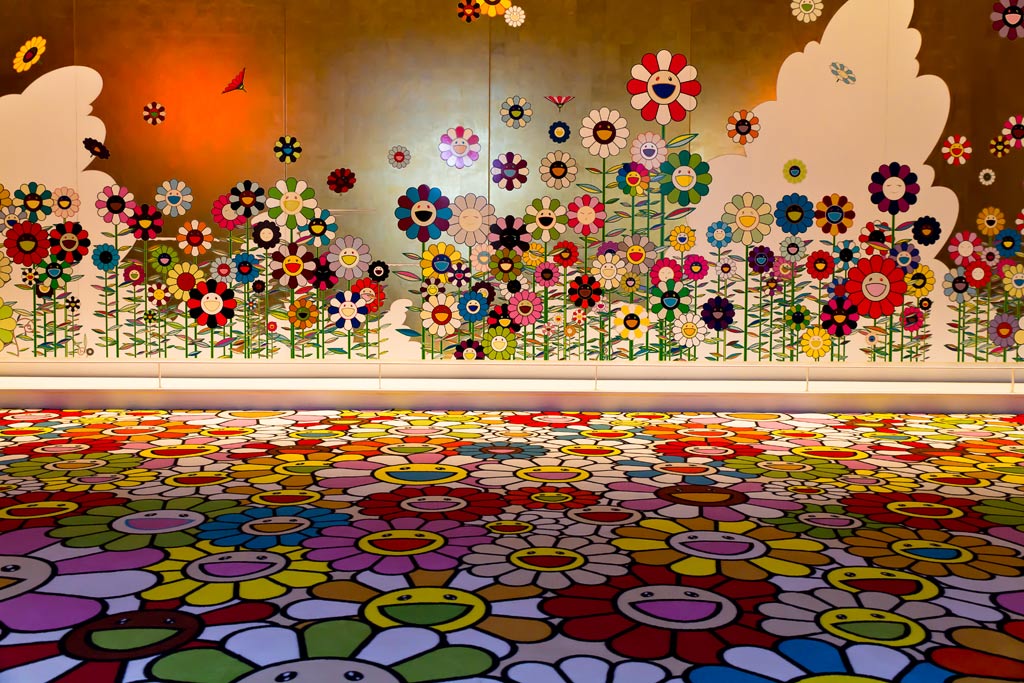 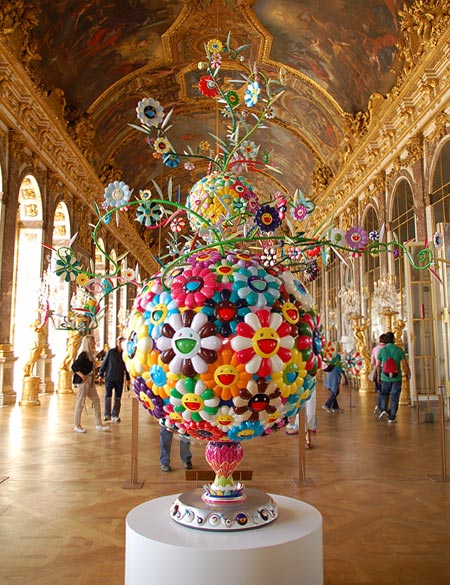 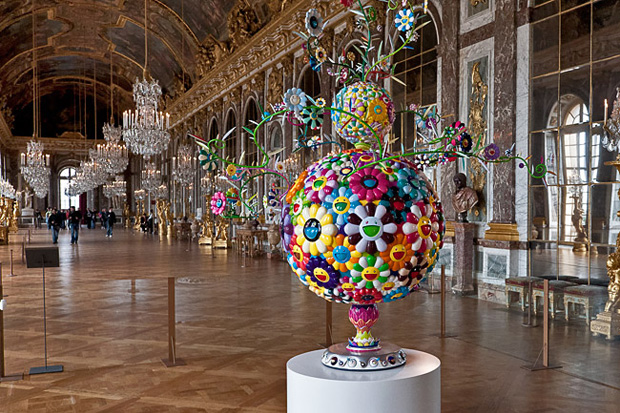 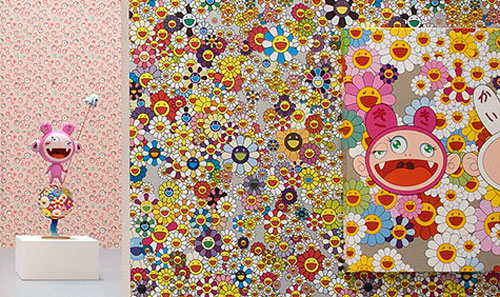 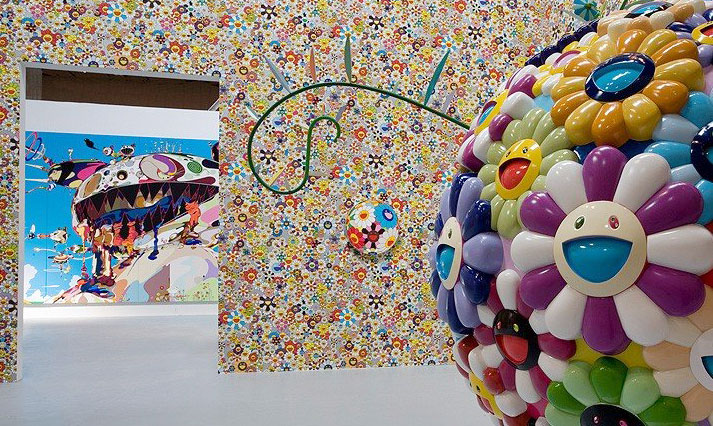